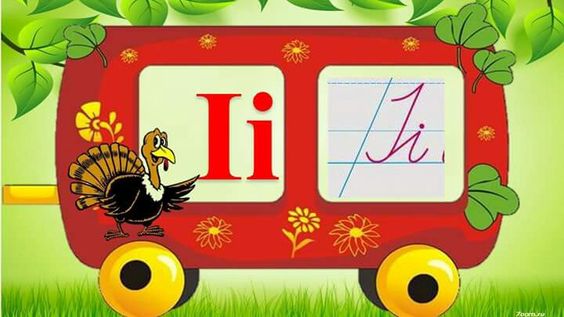 Навчання грамоти
Читання
Букварний період
Урок 24
Велика буква І.
 Складання речень за малюнками
Організація класу
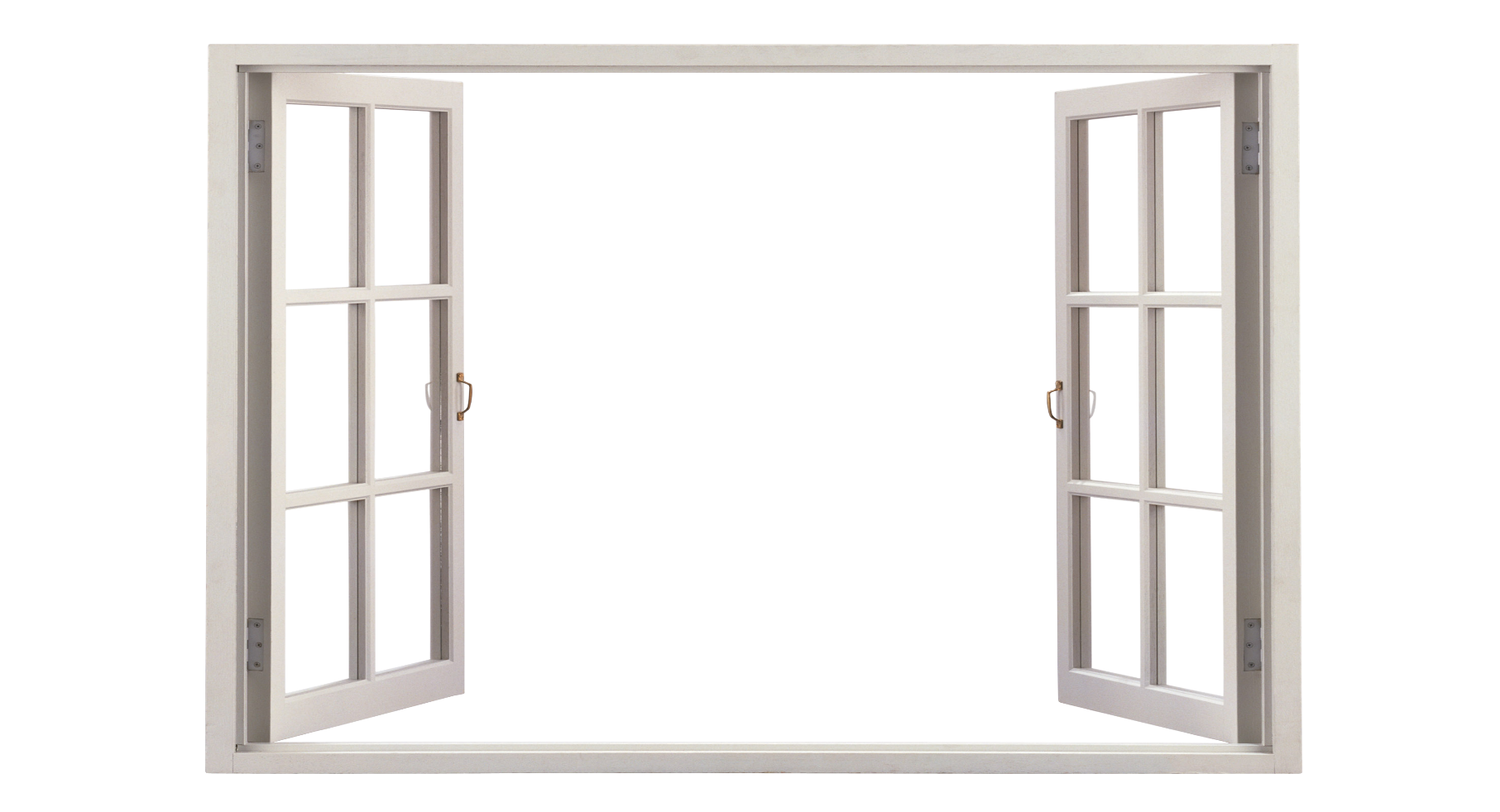 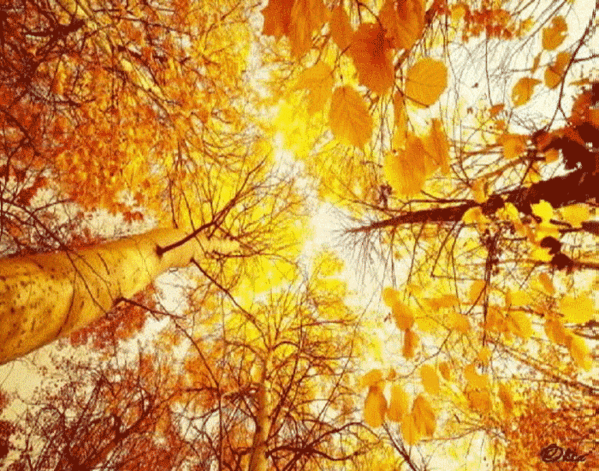 Наш урок читання –
Цікавий, незвичайний!
Сідайте всі зручніше,
Працюйте веселіше!
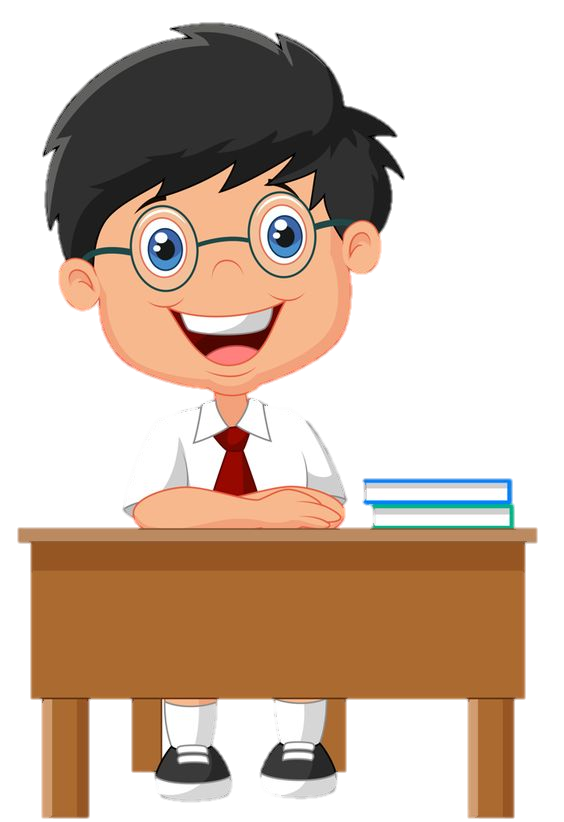 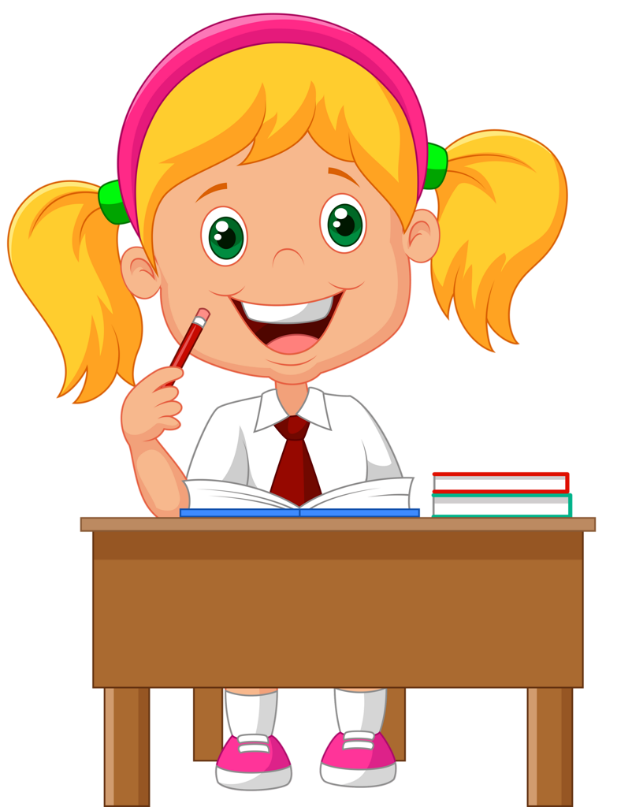 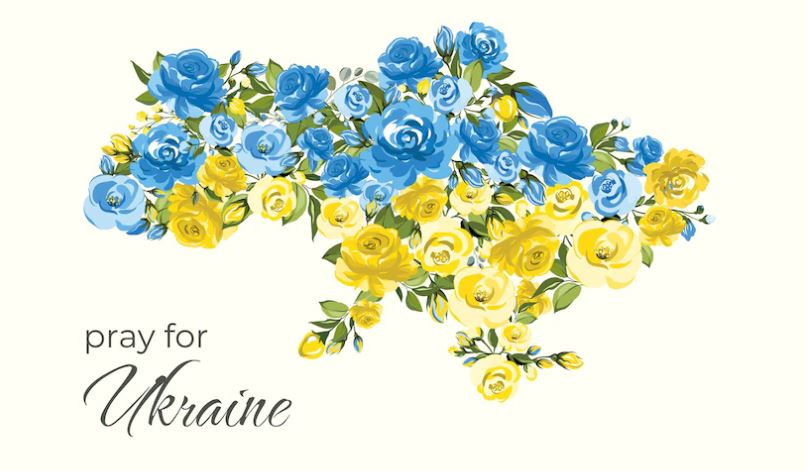 Психологічне налаштування на урок. Вправа «До роботи!»
Отже - до роботи
Дружно всі взялись!
Вушка, прислухайтесь!
Носик, глибше дихай!
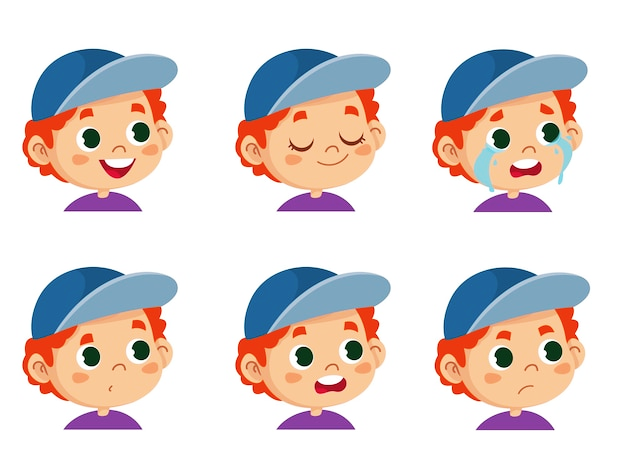 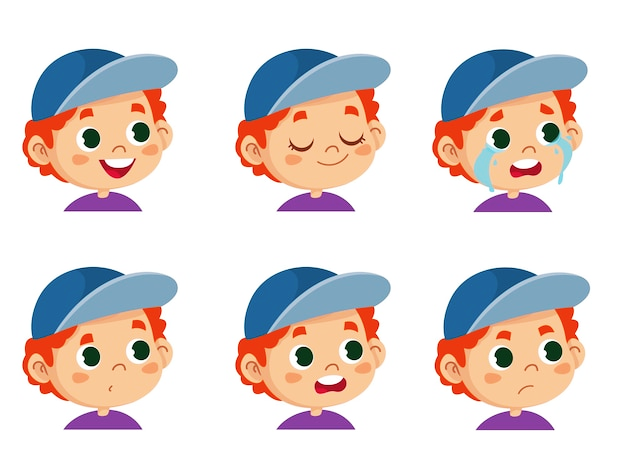 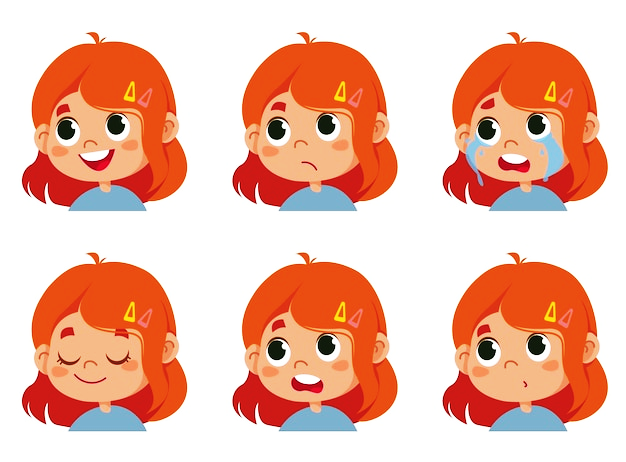 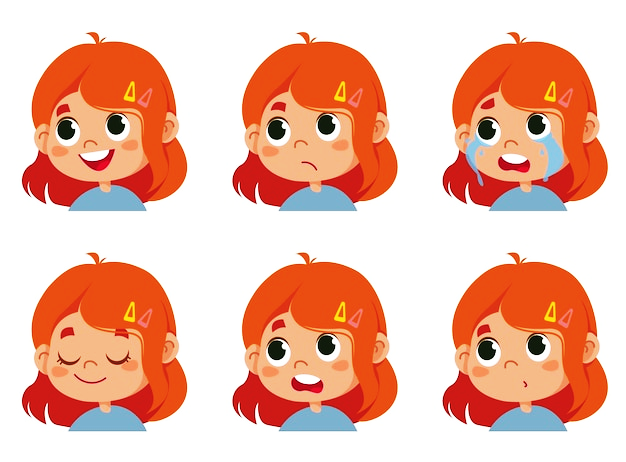 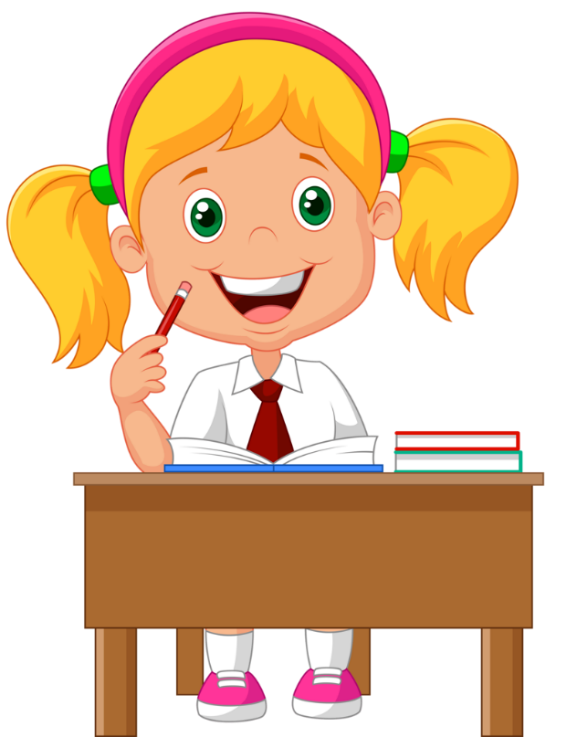 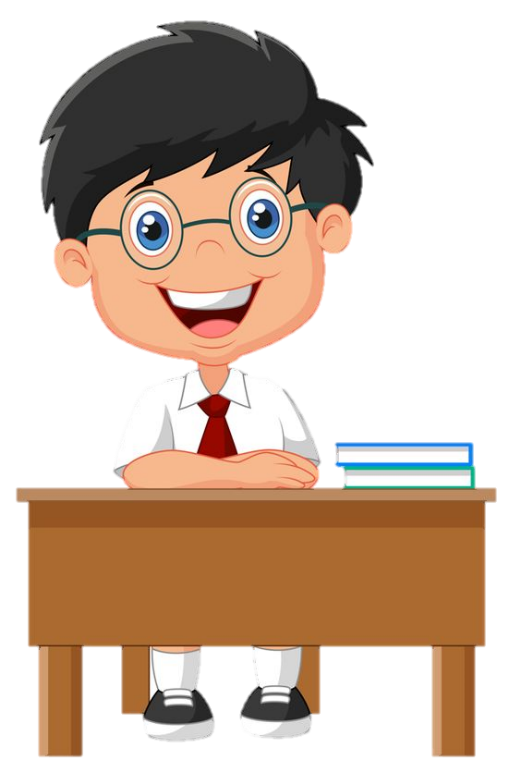 Очки, придивляйтесь!
Ротик, посміхнись!
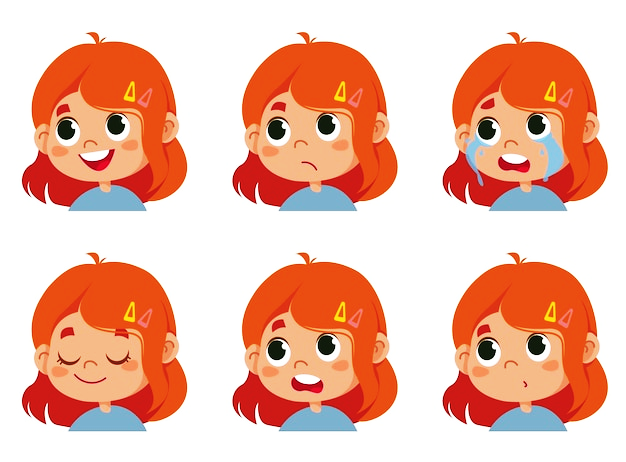 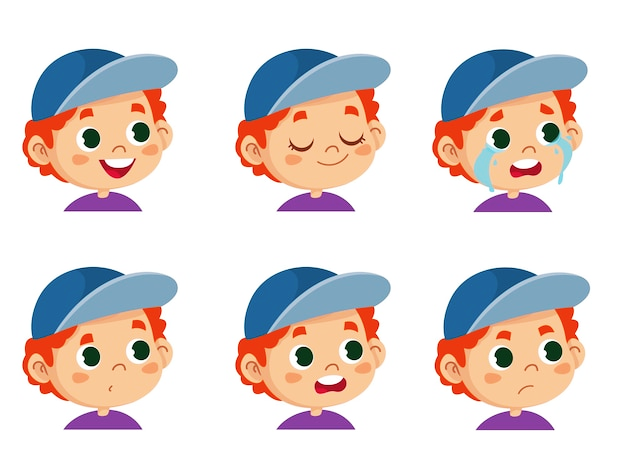 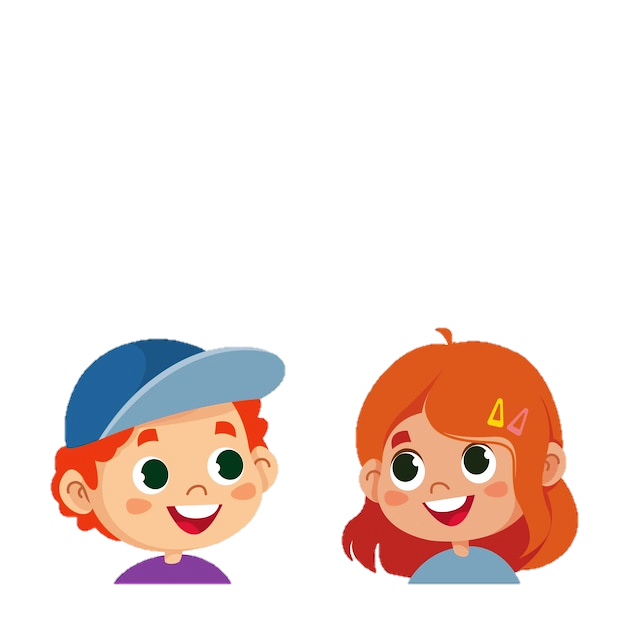 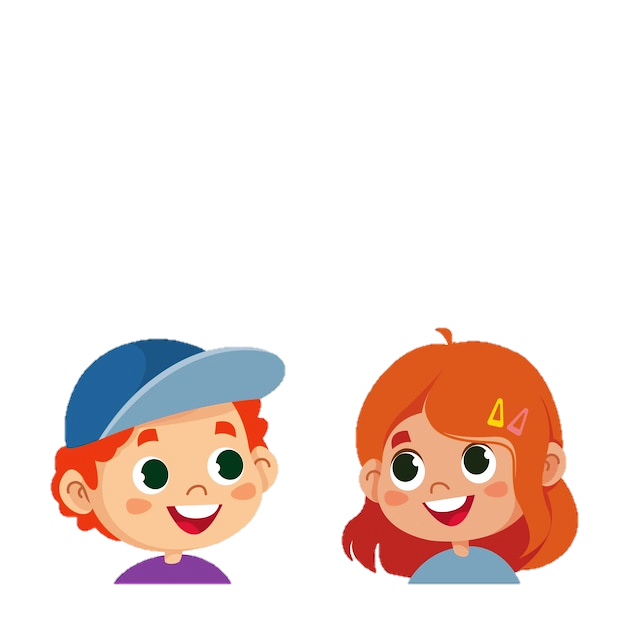 Гра «Знайди букву і». Знайди букви і в рядках, прочитай їх.
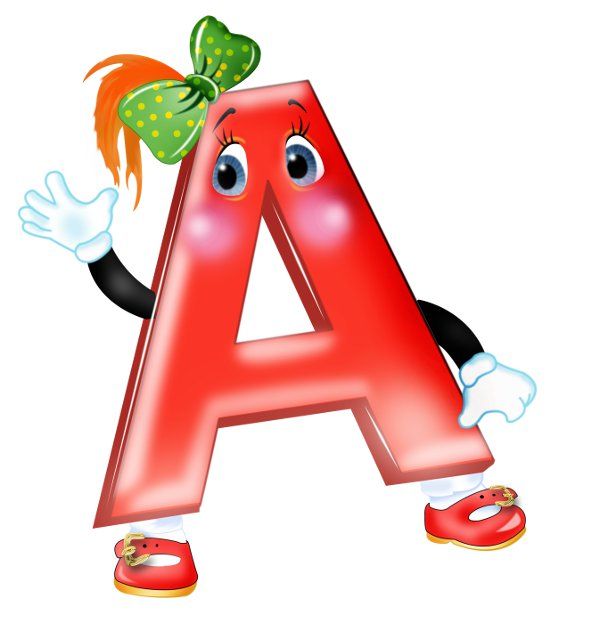 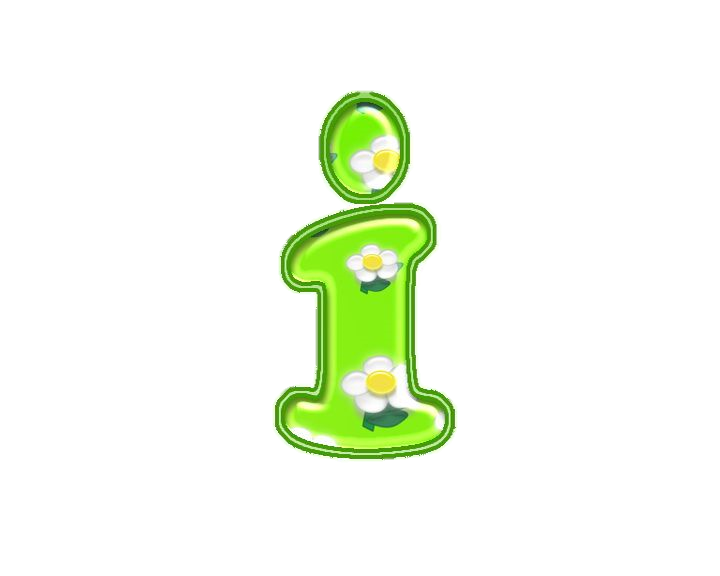 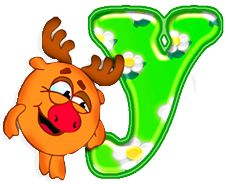 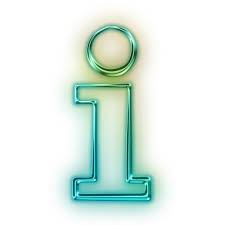 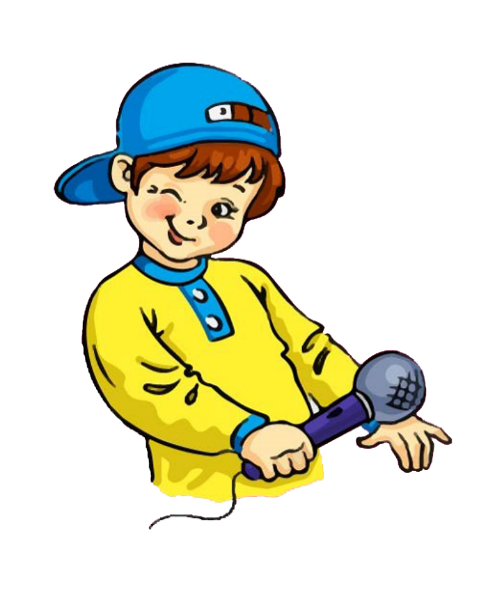 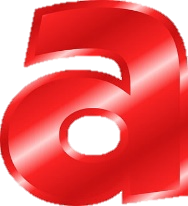 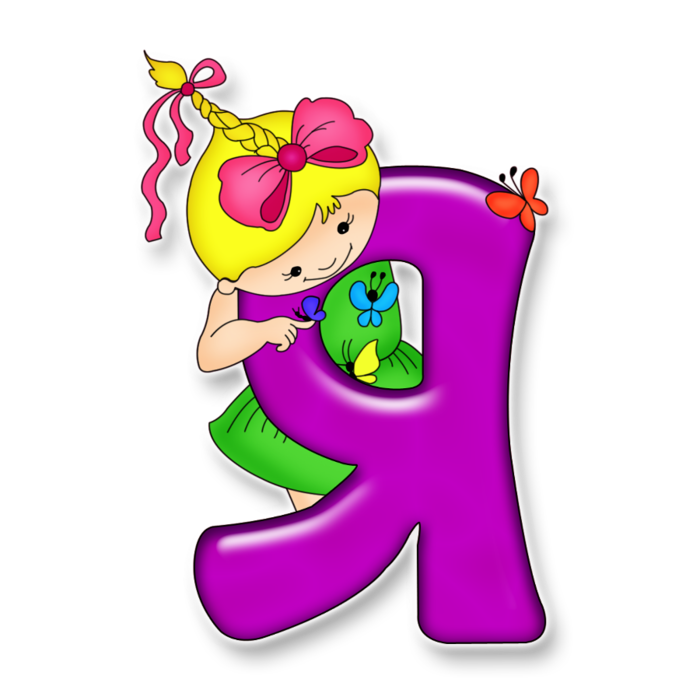 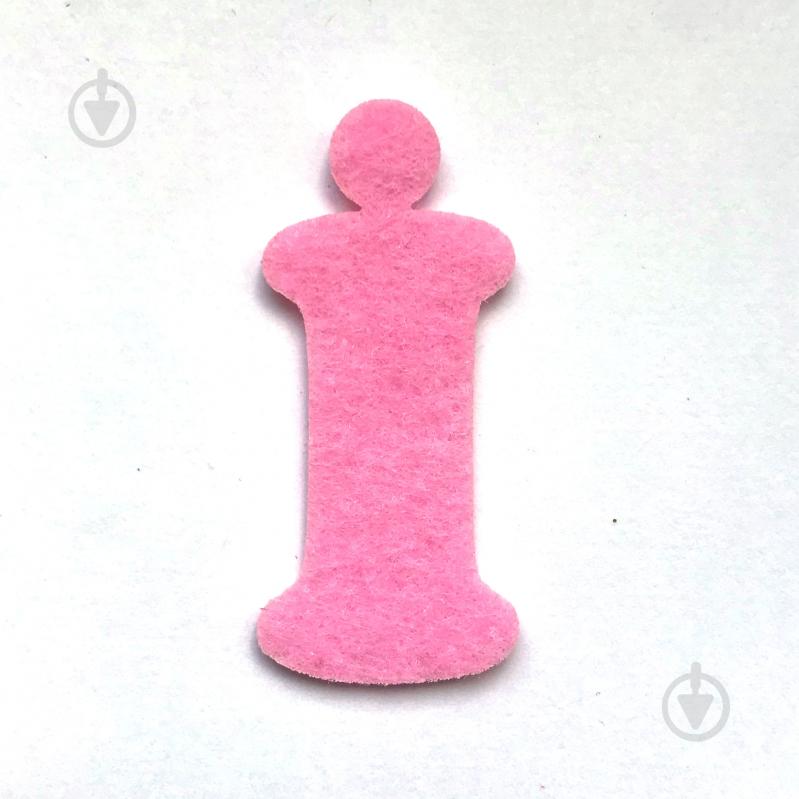 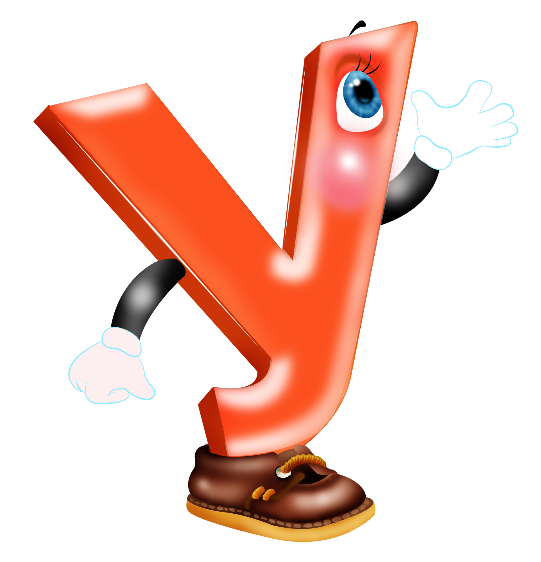 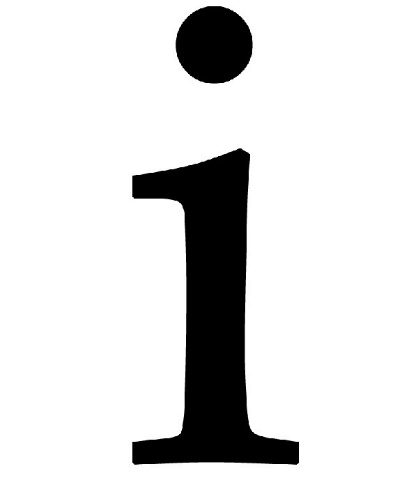 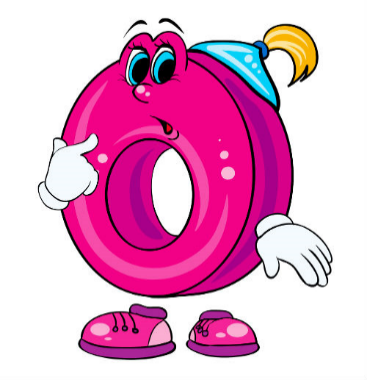 Мовленнєва розминка. Робота з чистомовками.
Ічка-ічка-ічка – ось глибока річка.
Ачка-ачка-ачка – пливла по річці качка.
Чить-чить-чить – плавать діточок навчить.
Ічці-ічці-ічці – пливуть разом по річці.
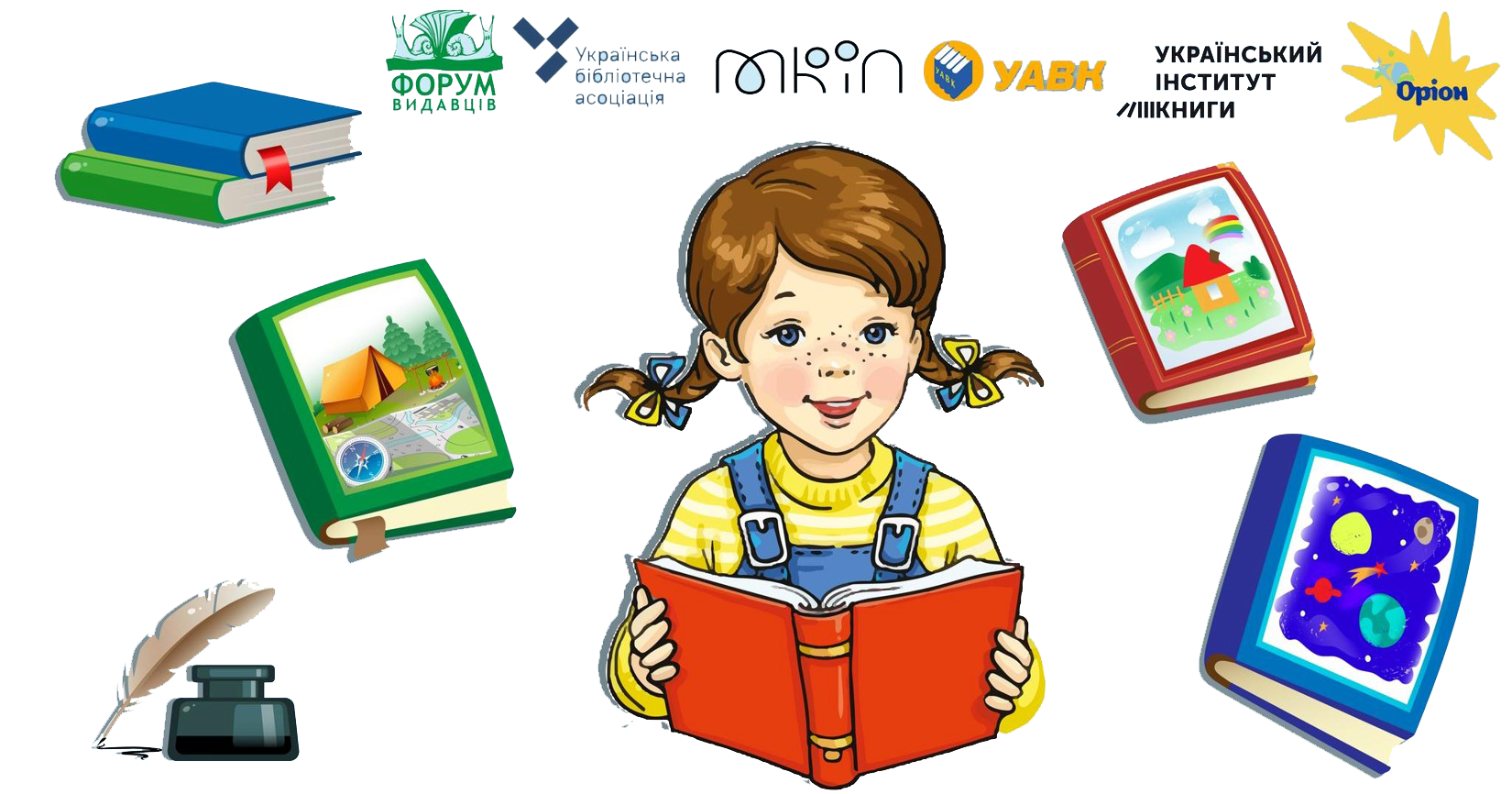 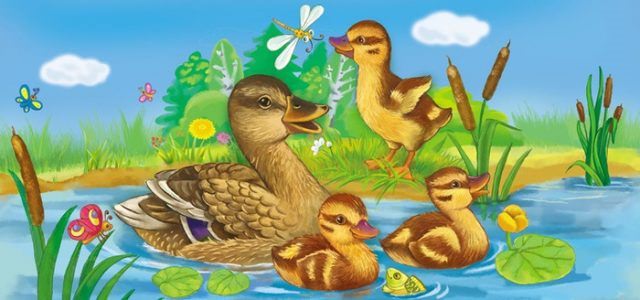 Придумай дітям імена на букву І. 
Склади речення за схемою.
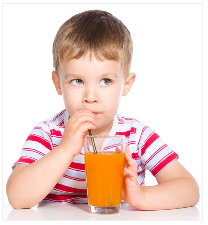 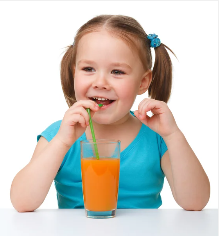 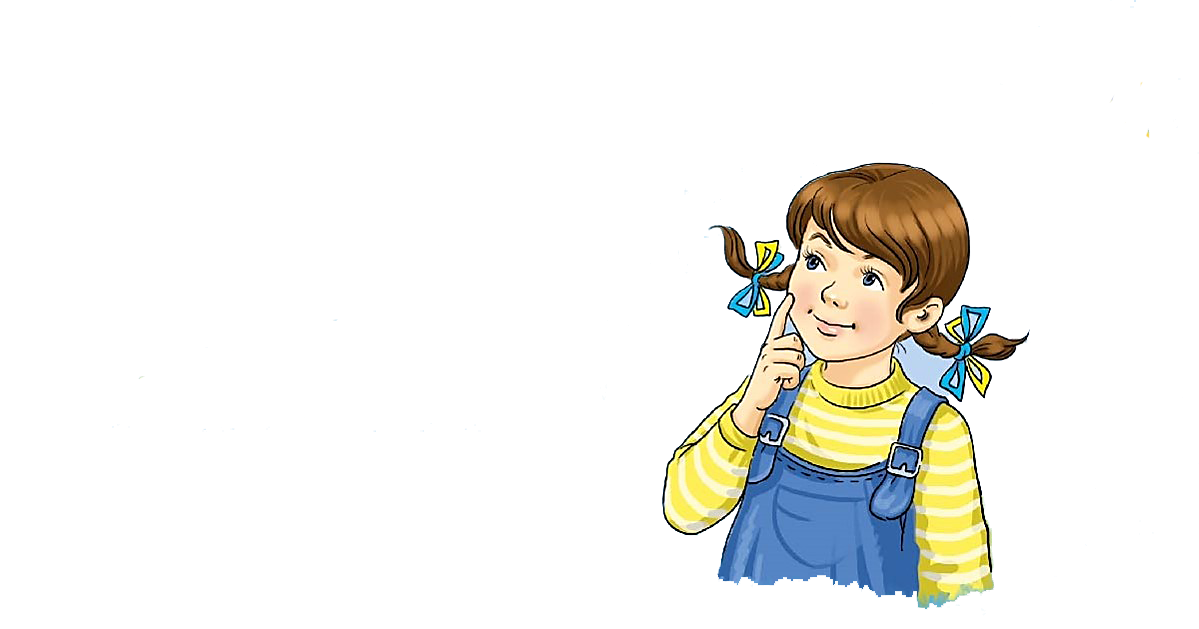 І                  і  І                                           .
Назви зображені предмети і звуки в їх назвах. 
Склади речення про один із цих предметів за схемою.
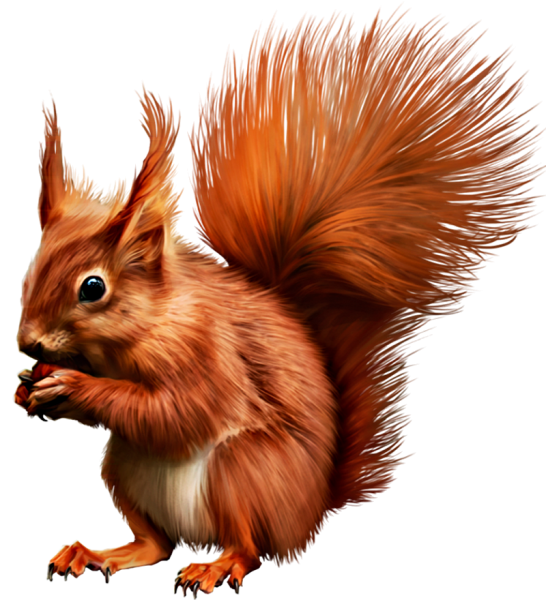 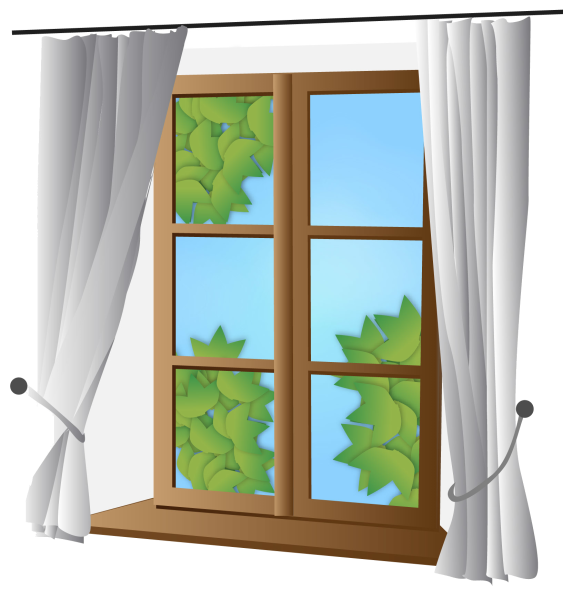 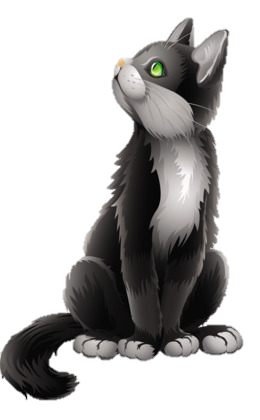 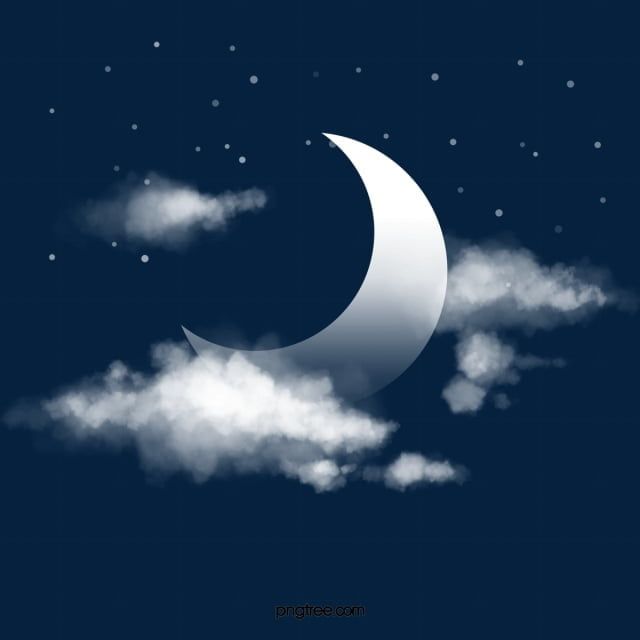 Мовленнєва розминка. Робота зі скоромовкою. 
Гра «Впіймай звук».
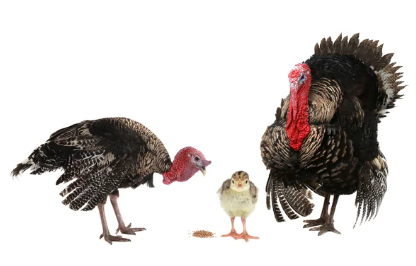 Який звук найчастіше трапляється у віршику?
Ішов індик з індичкою,                                 Ішов понад водичкою.
А за ними — індичатко.                                 Починаймо все з початку.
Повідомлення теми уроку
Сьогодні на уроці читання ми познайомимось з великою  друкованою буквою І, 
будемо її друкувати, 
писати слухові диктанти, удосконалювати вміння робити звуковий аналіз слів, 
складати речення за малюнками.
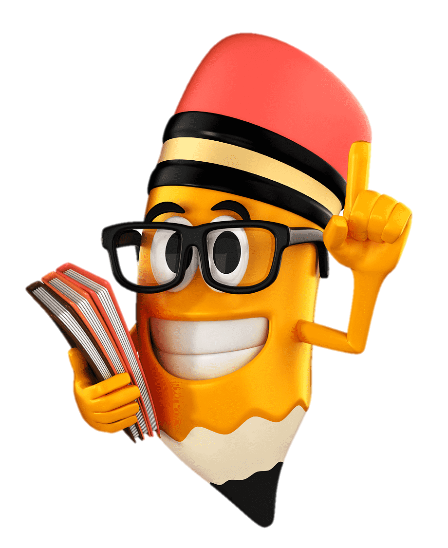 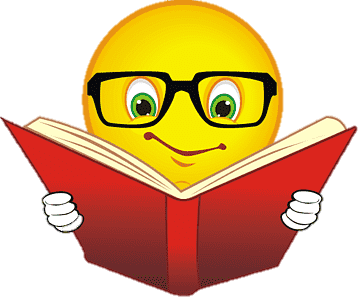 Словникова робота
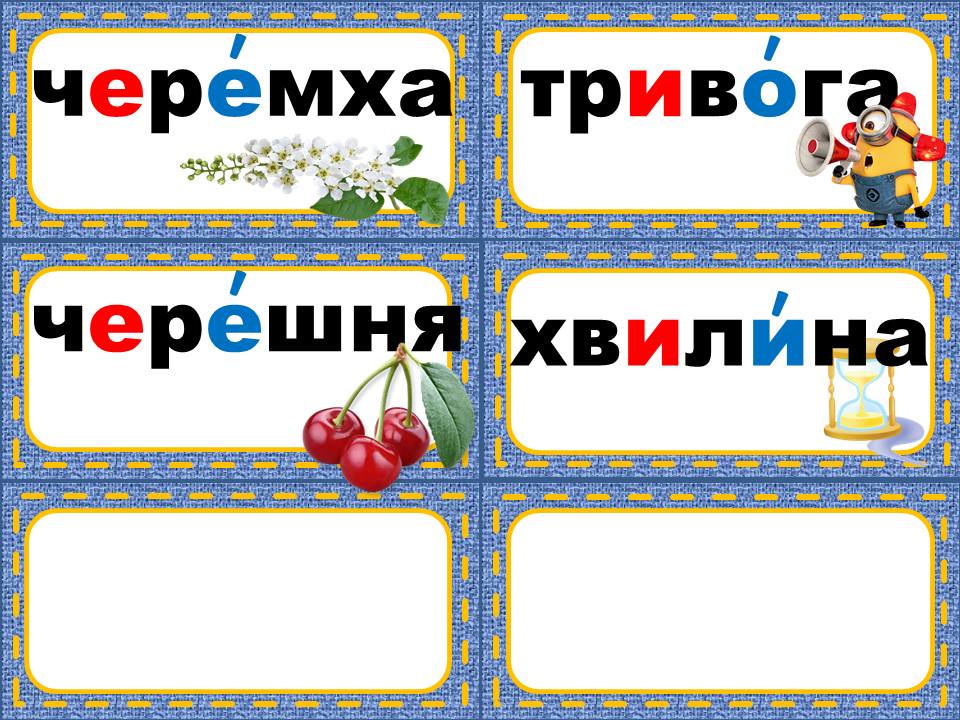 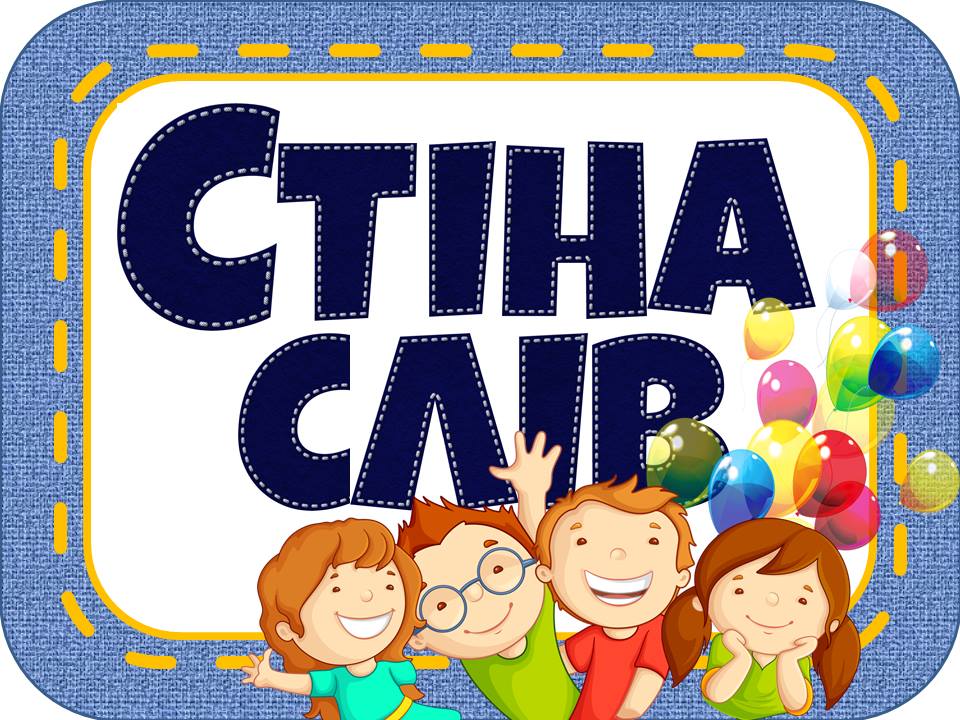 інопланетяни
кораблі 
журавлі снігурі
ліхтарі
іменини іграшки
лілія
Бесіда за малюнком
Чи знаєш ти, хто такі інопланетяни? Як вони опинилися на Землі? 
Де приземлився їхній корабель? Хто побачив цей корабель? 
Придумай імена хлопчику і дівчинці та інопланетянам.
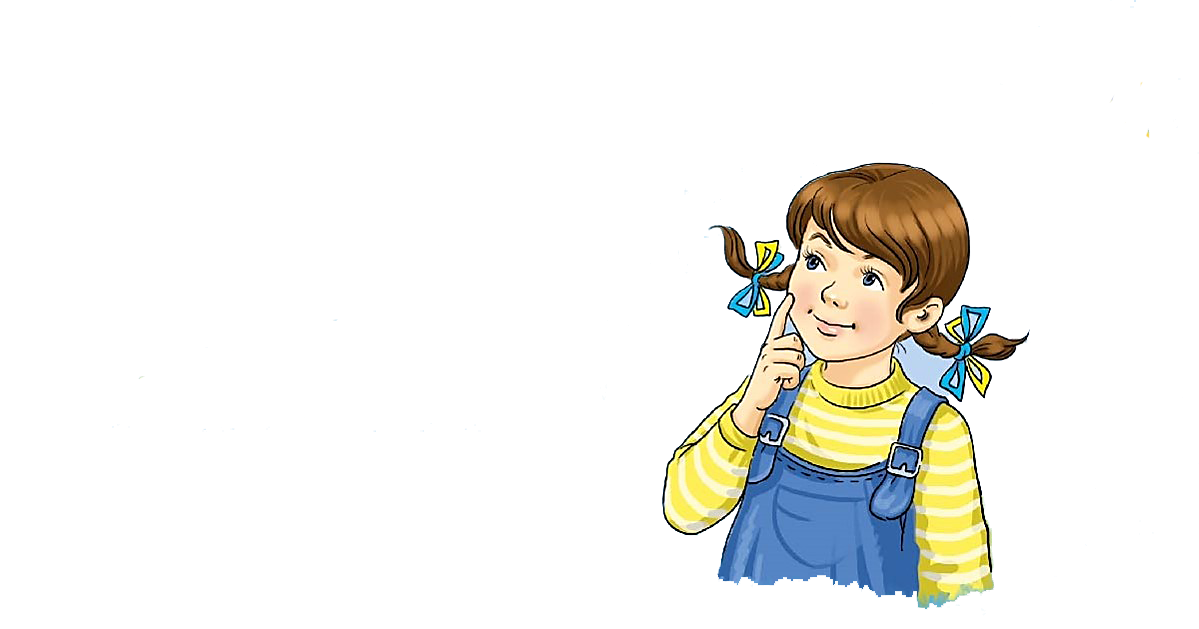 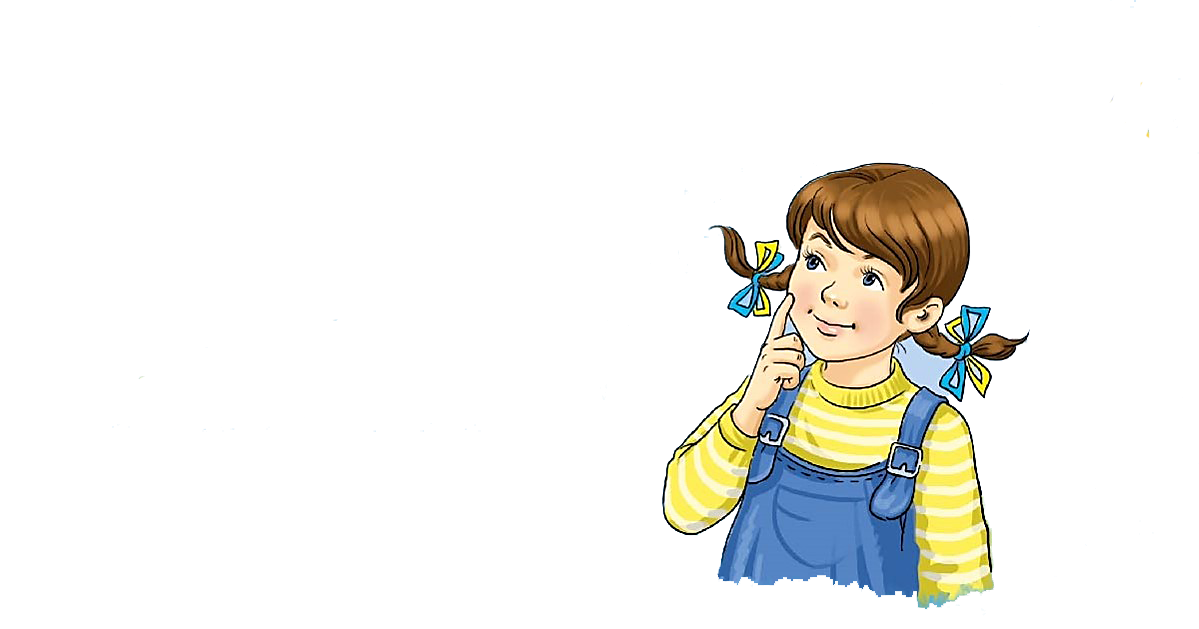 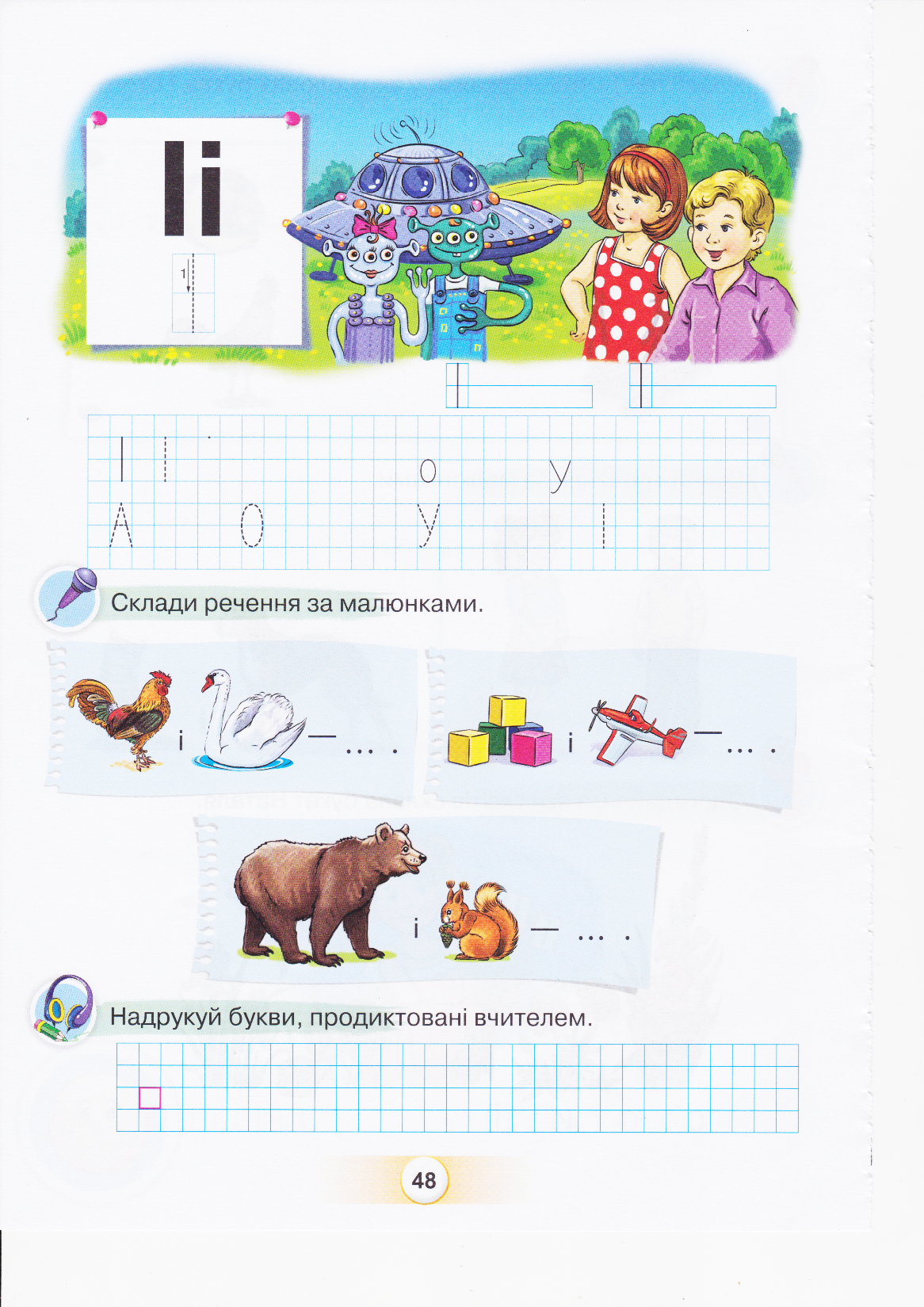 ринка
г о р
Підручник Сторінка
48
Склади речення за малюнком
Зверни увагу на маленьке слово – службове слово і; 
на рисочку – треба зробити паузу під час промовляння речення; 
замість трьох  крапок -  слово, яким можна назвати обох тварин.
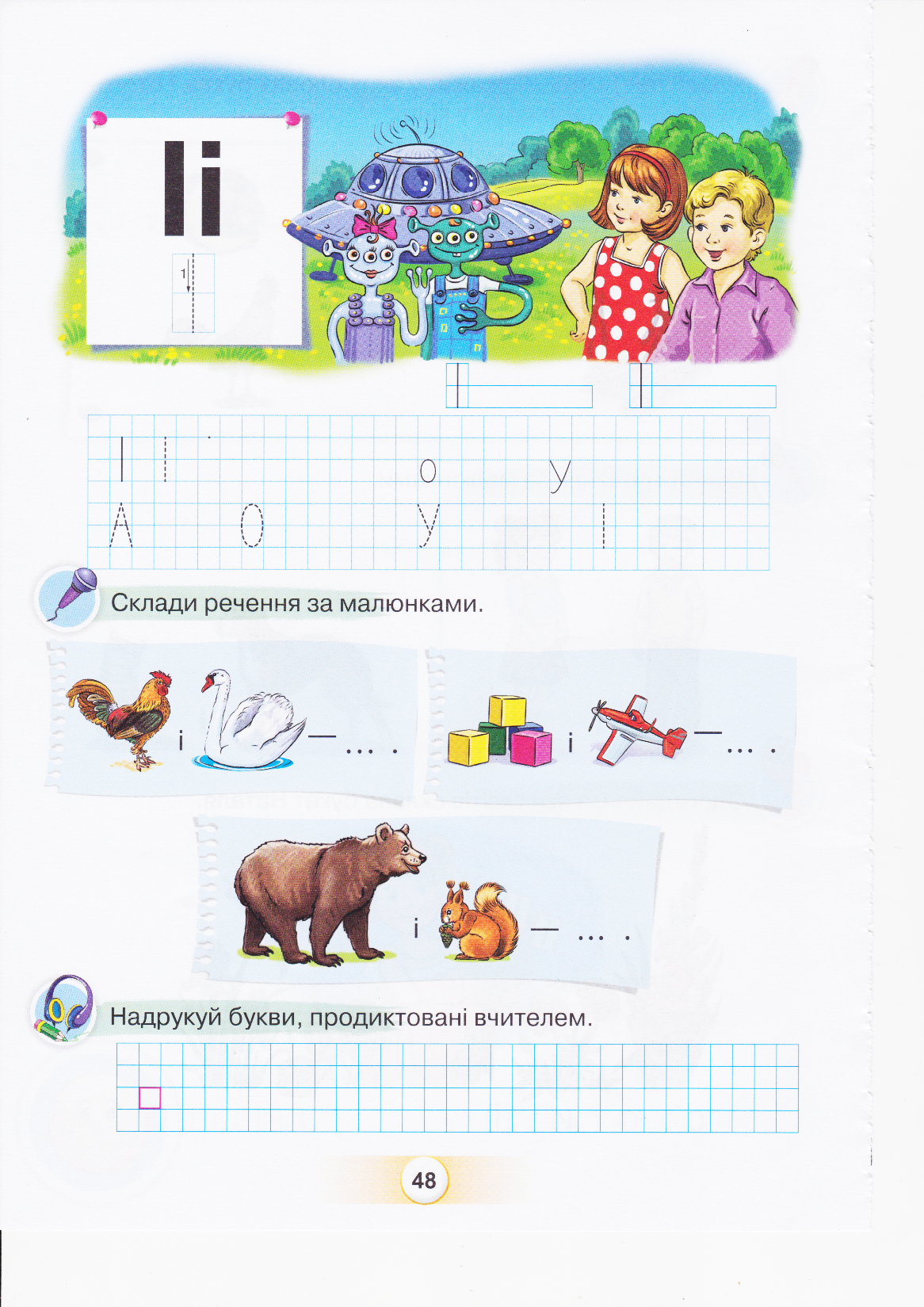 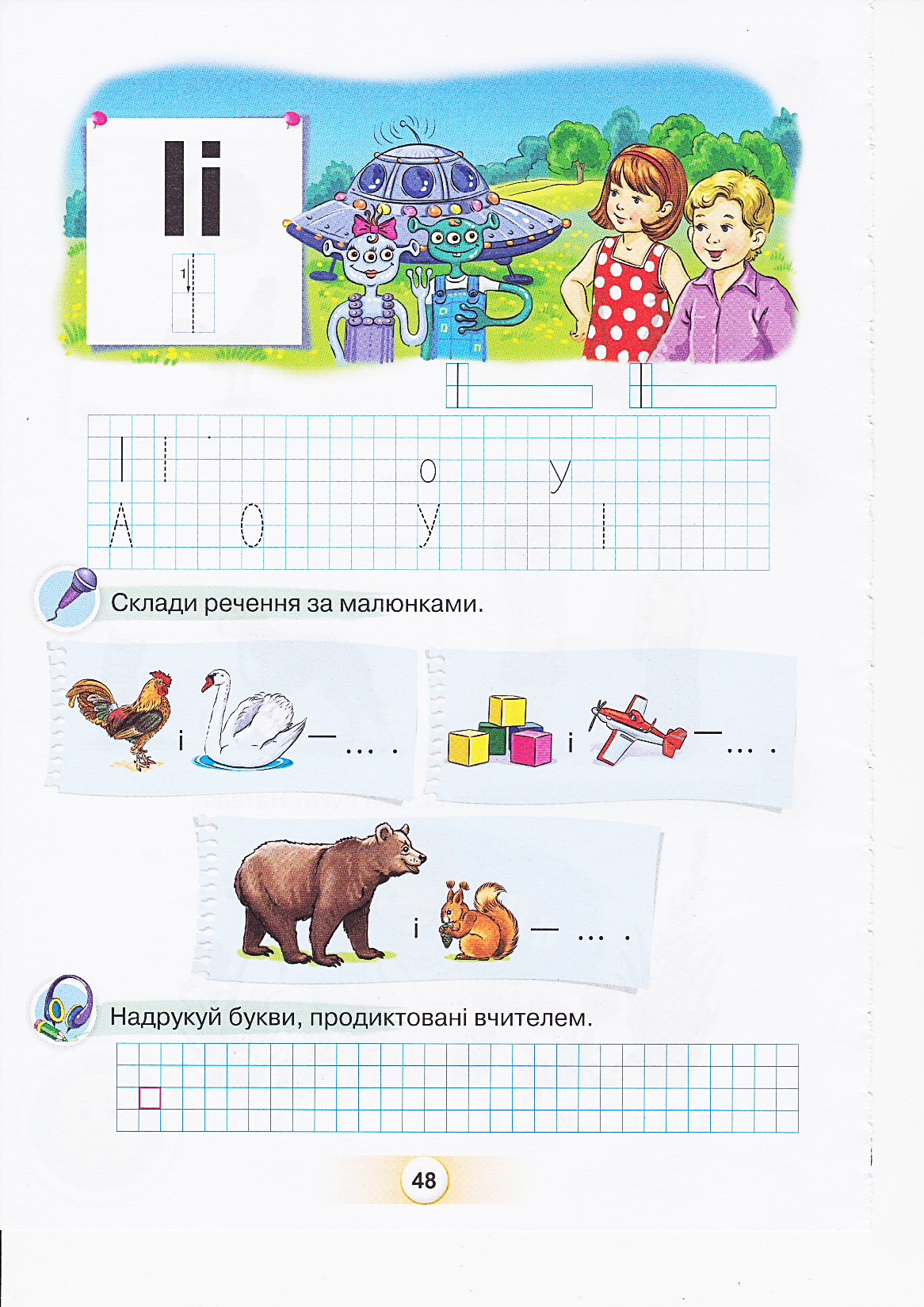 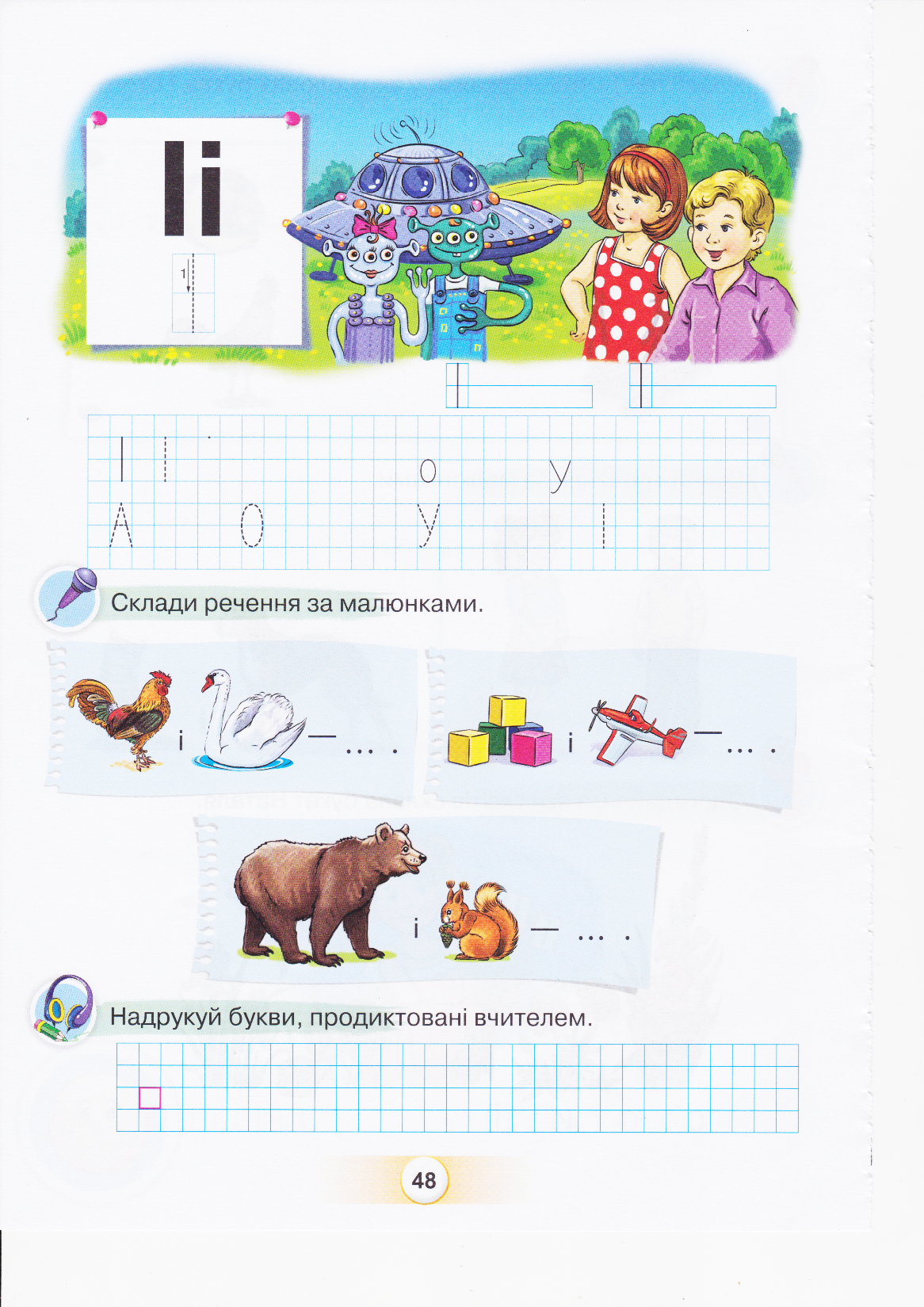 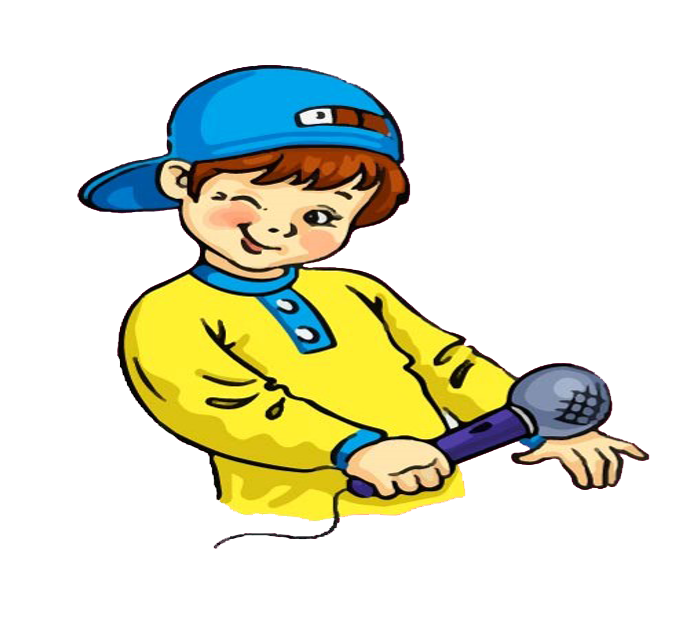 Підручник Сторінка
48
Прочитай разом із Щебетунчиком чистомовку, замінюючи малюнки і риски словами. 
Доповни звукові схеми слів снігурі і ліхтарі.
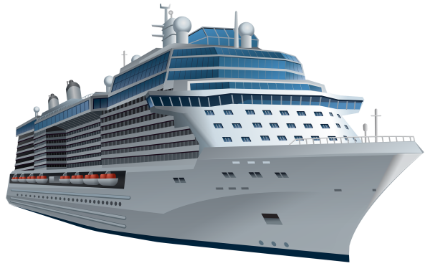 І-і-і –                                  .

І-і-і –                                  .

І-і-і –                                  .

І-і-і –                                  .
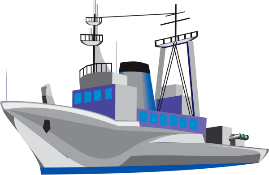 о
а
і
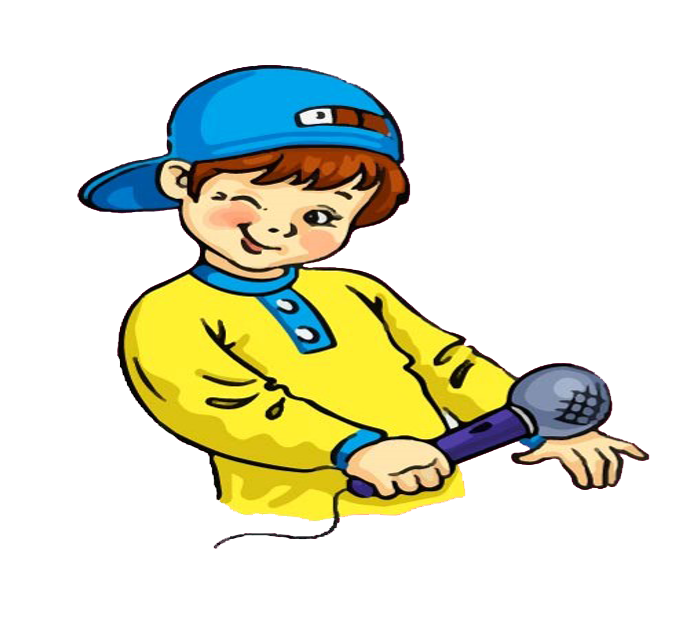 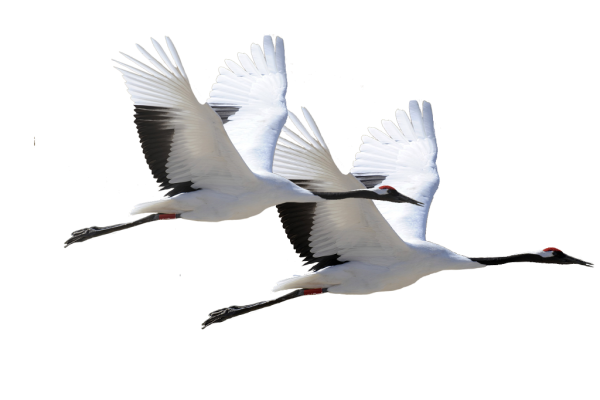 у
а
і
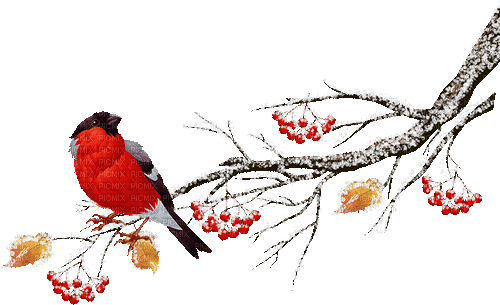 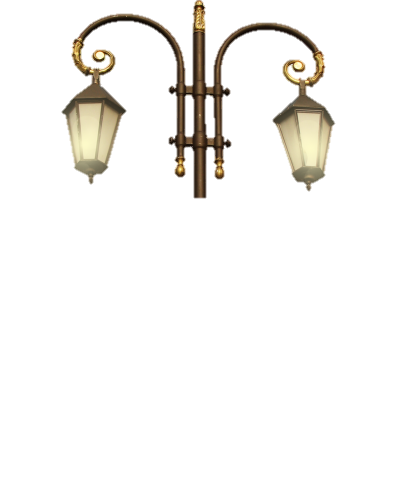 Підручник Сторінка
49
Робота над текстом. Знайди всі букви І і.
Іменини
У дідуся Івана іменини. 
Бабуся Зіна спекла пиріг. Діти Ігор і Ніна подарували телевізор. Внучка Іринка дарує квіти. А внук Івась  —  вудку  і  гачки. 
Дідусь Іван щасливий.
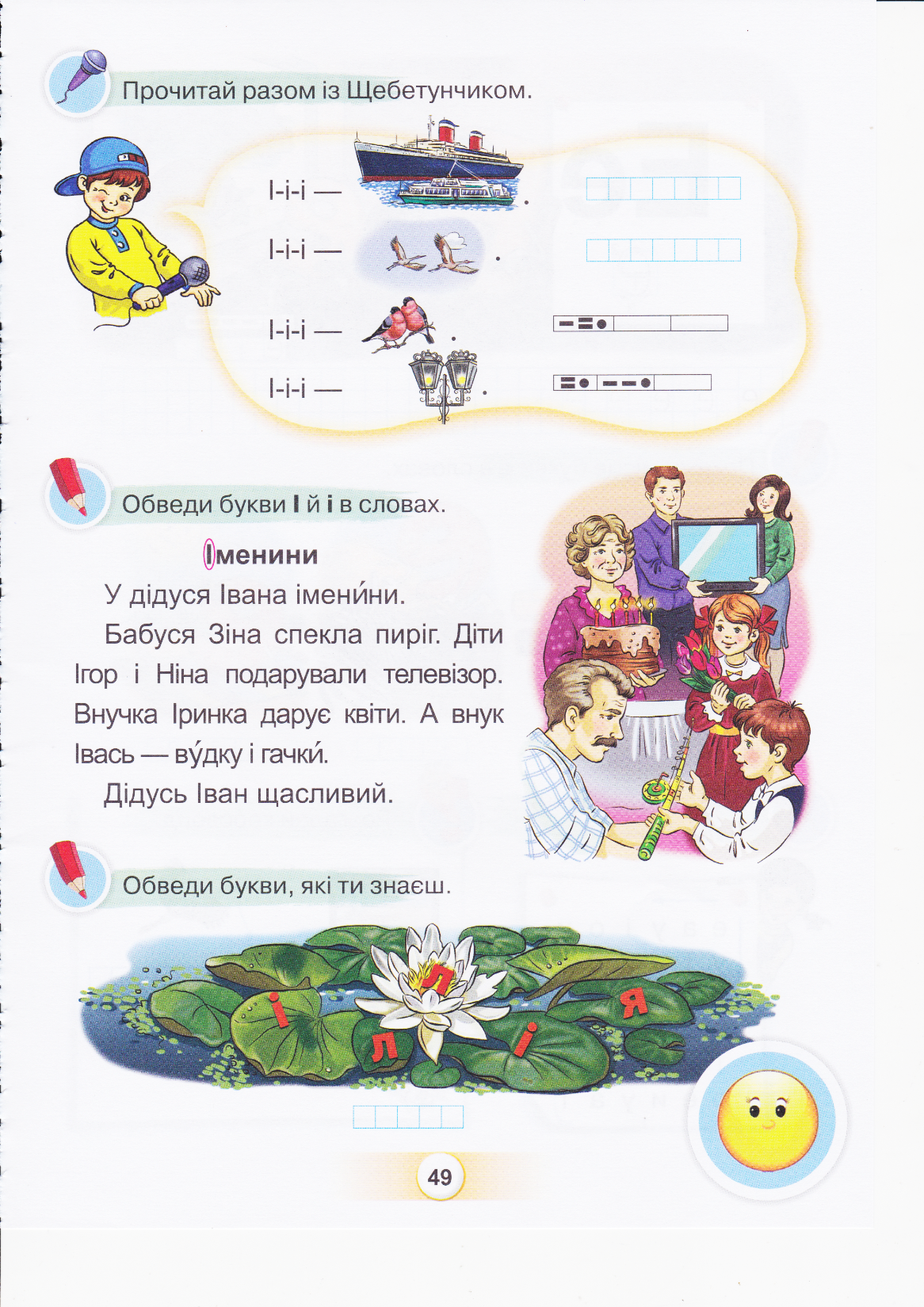 Підручник Сторінка
49
Розглянь малюнок. Назви букви, які ти знаєш.
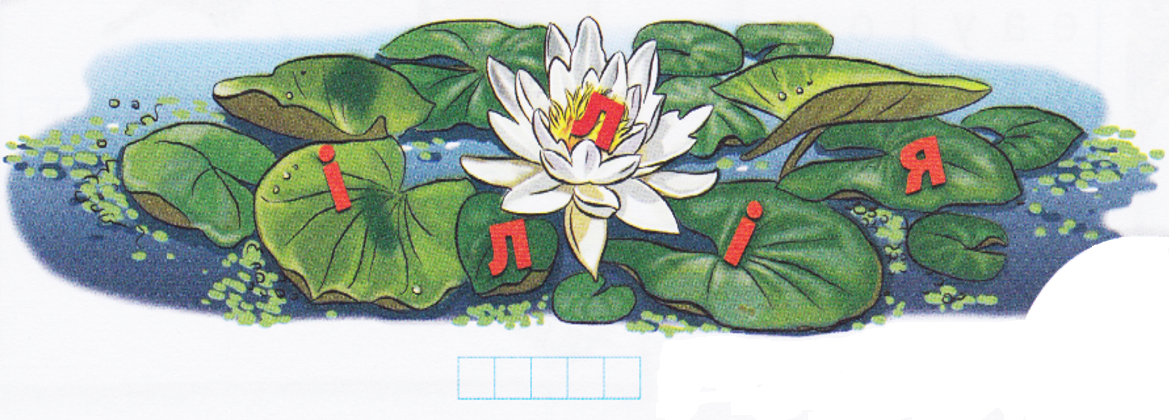 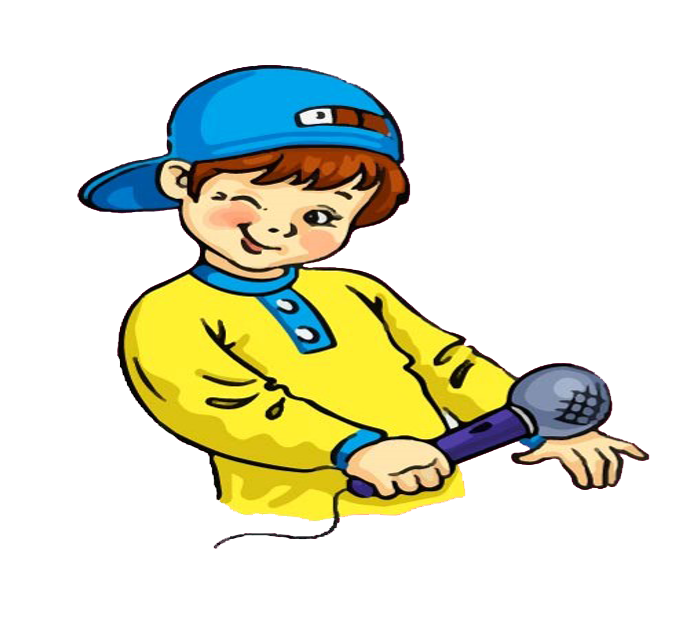 і
л
я
л
і
Написання великої друкованої букви і
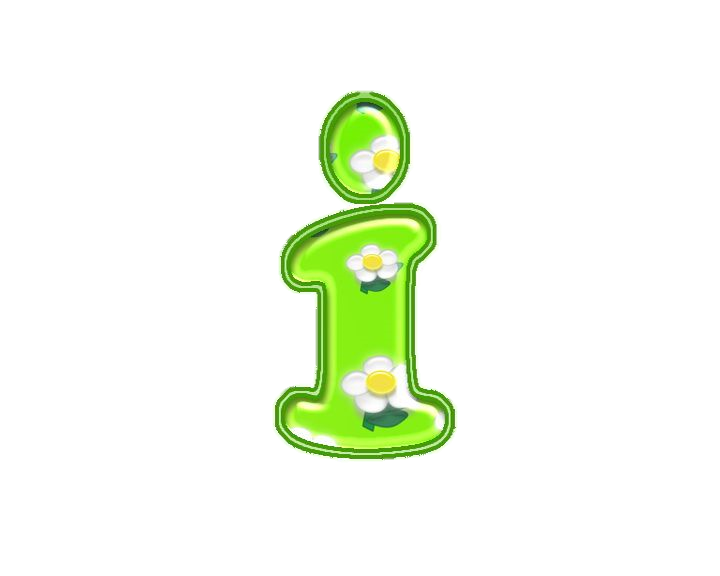 Буква «І» – кумедна трішки,
Бо одну лиш має ніжку.
Зате скрізь вона встигає,
Слів багато починає
І в середині стоїть,
Бути добрими нас вчить:
Ніжність, радість, щирість, літо, вітер, іній, пісня, квіти.
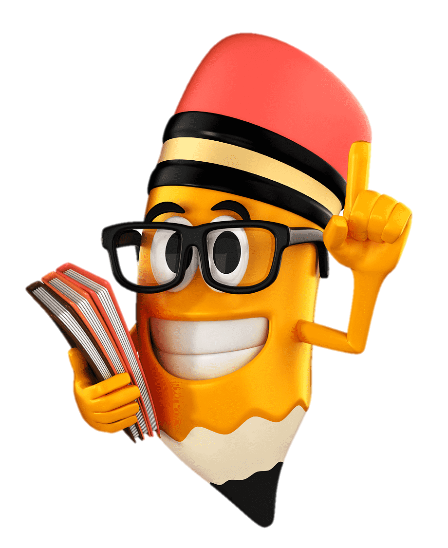 Робота в зошиті
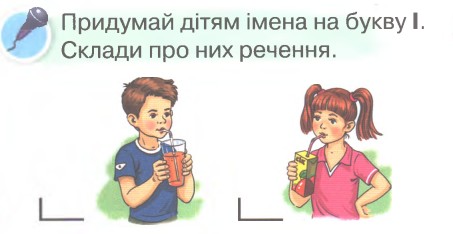 Надрукуй у клітинках букви  І, о, у.
Побудуй схему свого речення.
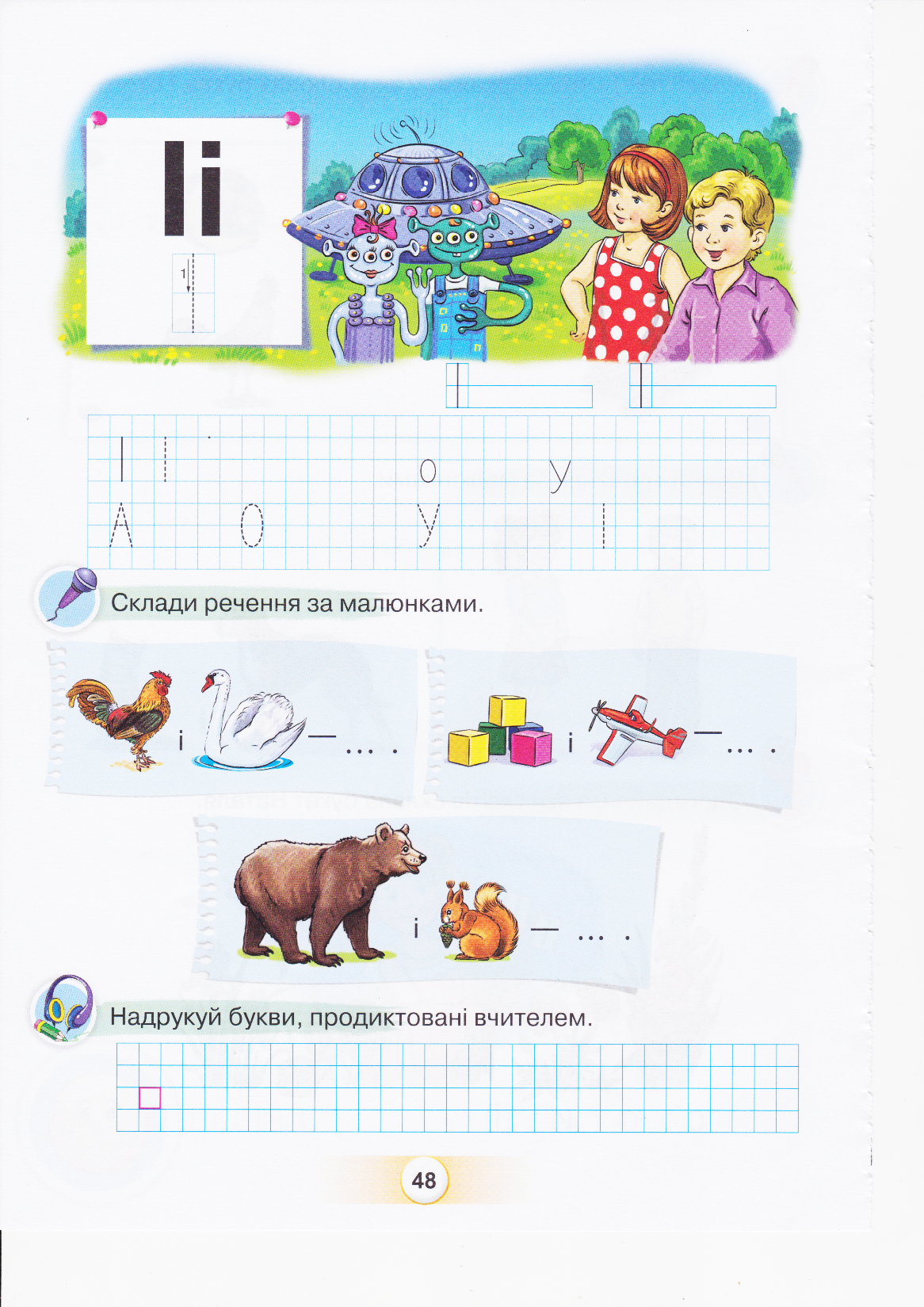 Зошит,
Сторінка
25
Робота в зошиті
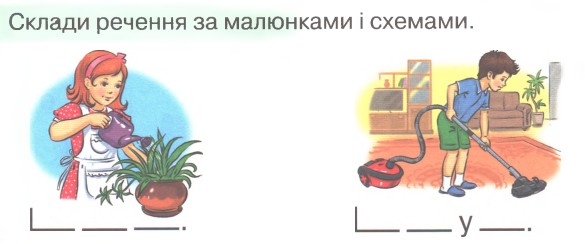 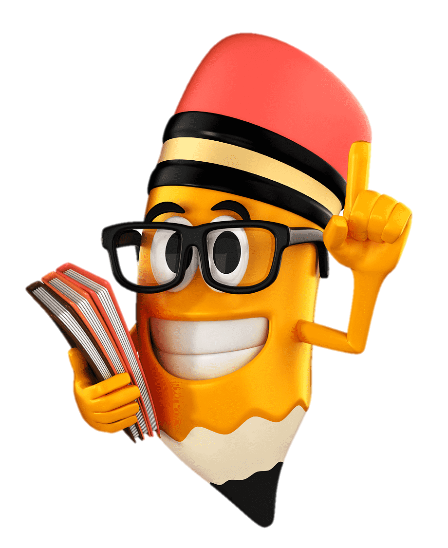 Надрукуй перші букви продиктованих слів
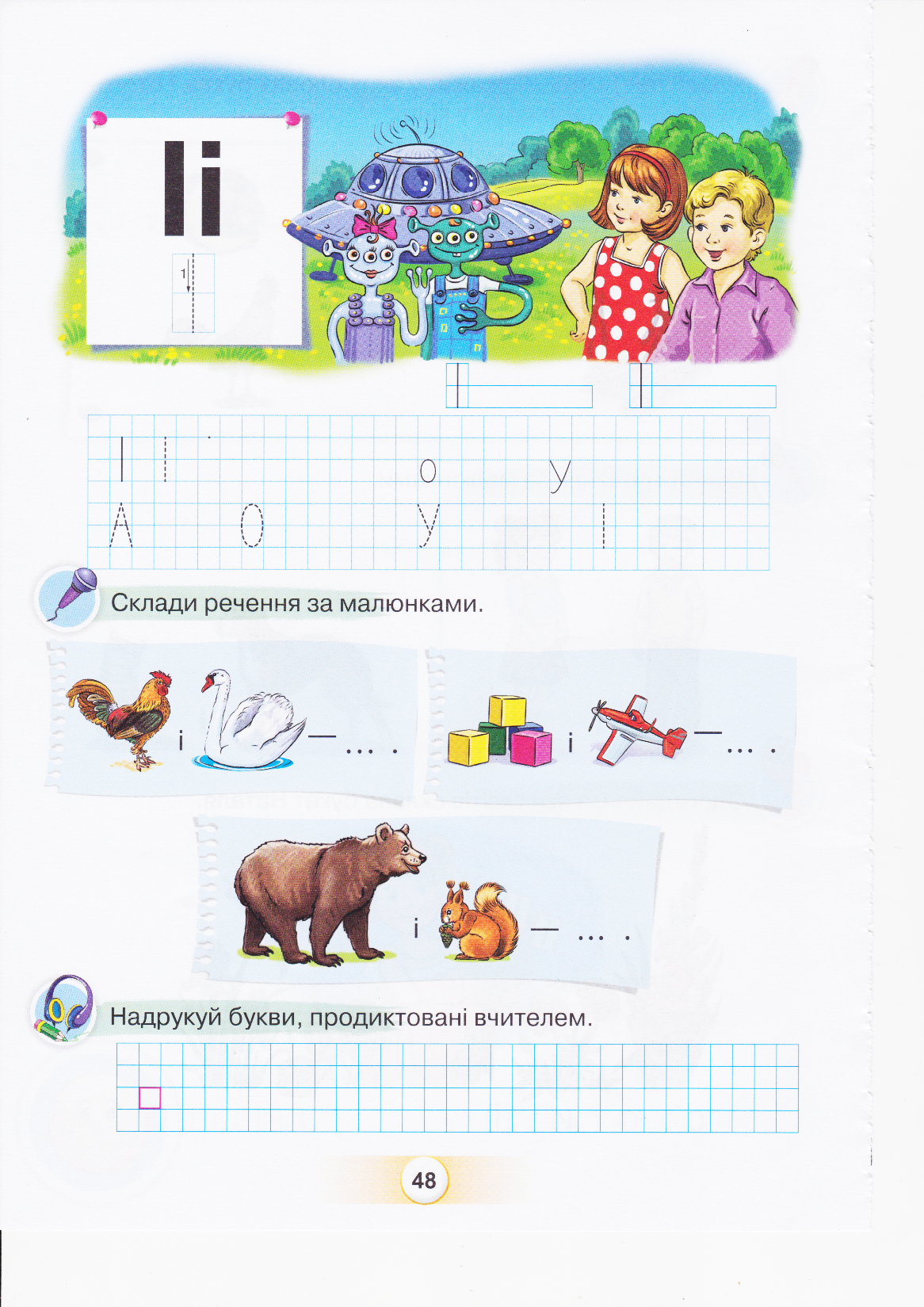 и
і
а
Зошит,
Сторінка
25
Словникова робота
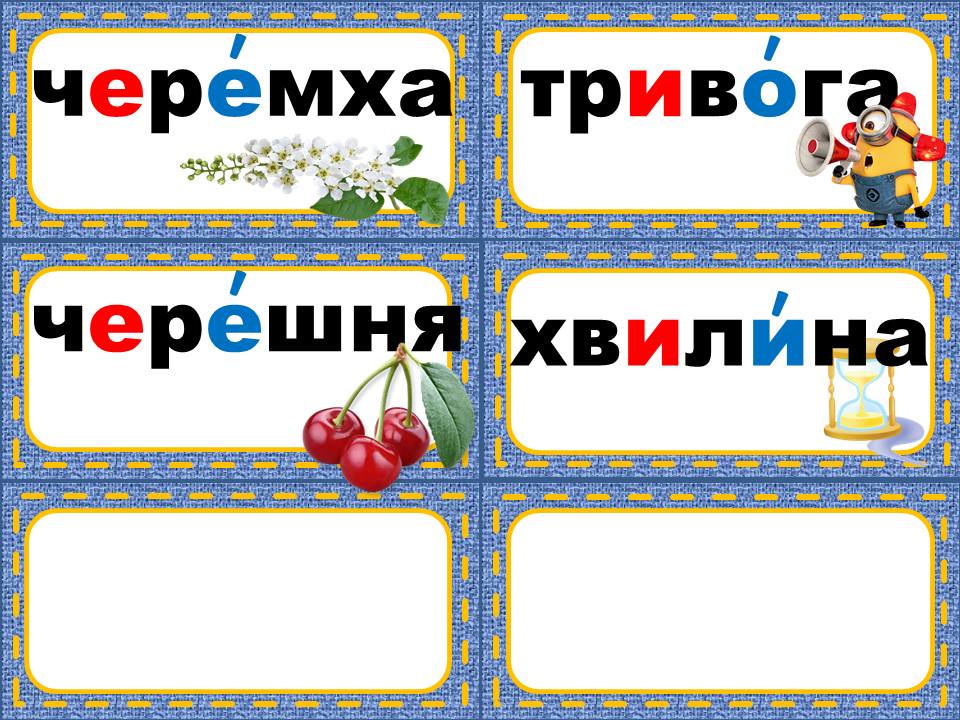 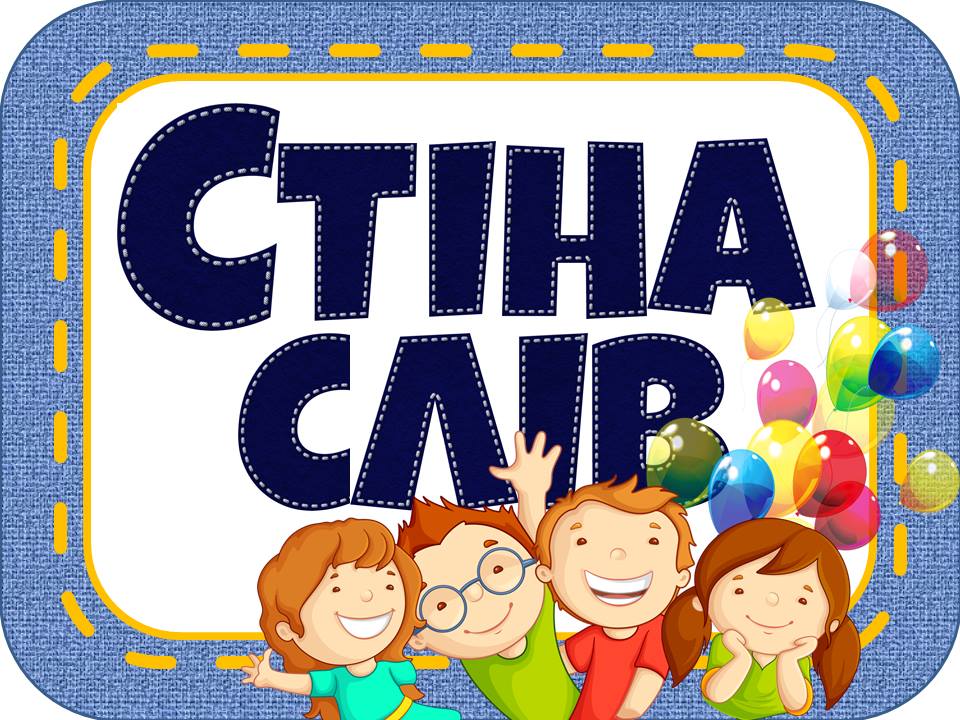 інопланетяни
кораблі 
журавлі снігурі
ліхтарі
іменини іграшки
лілія
Вправа «Мікрофон»
Пригадай, чим відрізняється звук від букви.
Які бувають звуки? 
Скільки голосних звуків в українській мові?
Які бувають букви?
Яку букву вивчали на уроці?
Для чого потрібно вміти друкувати велику букву ?
Добери слова, які пишуться з великої букви І.
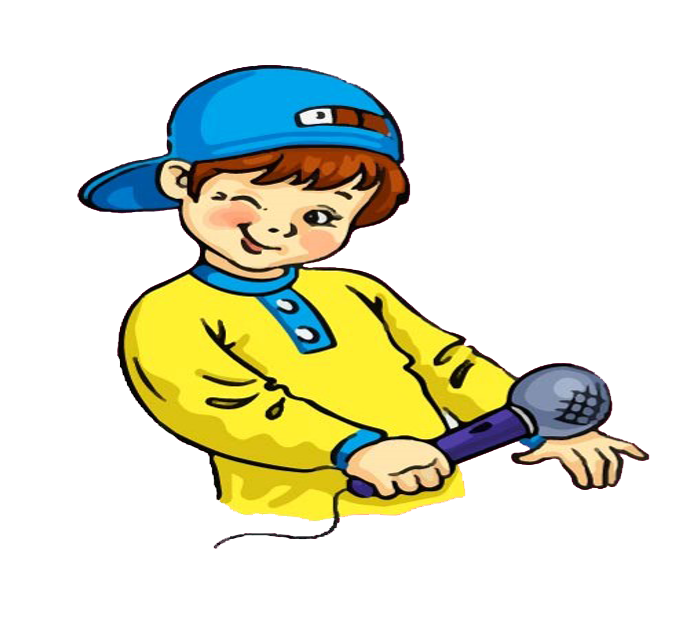 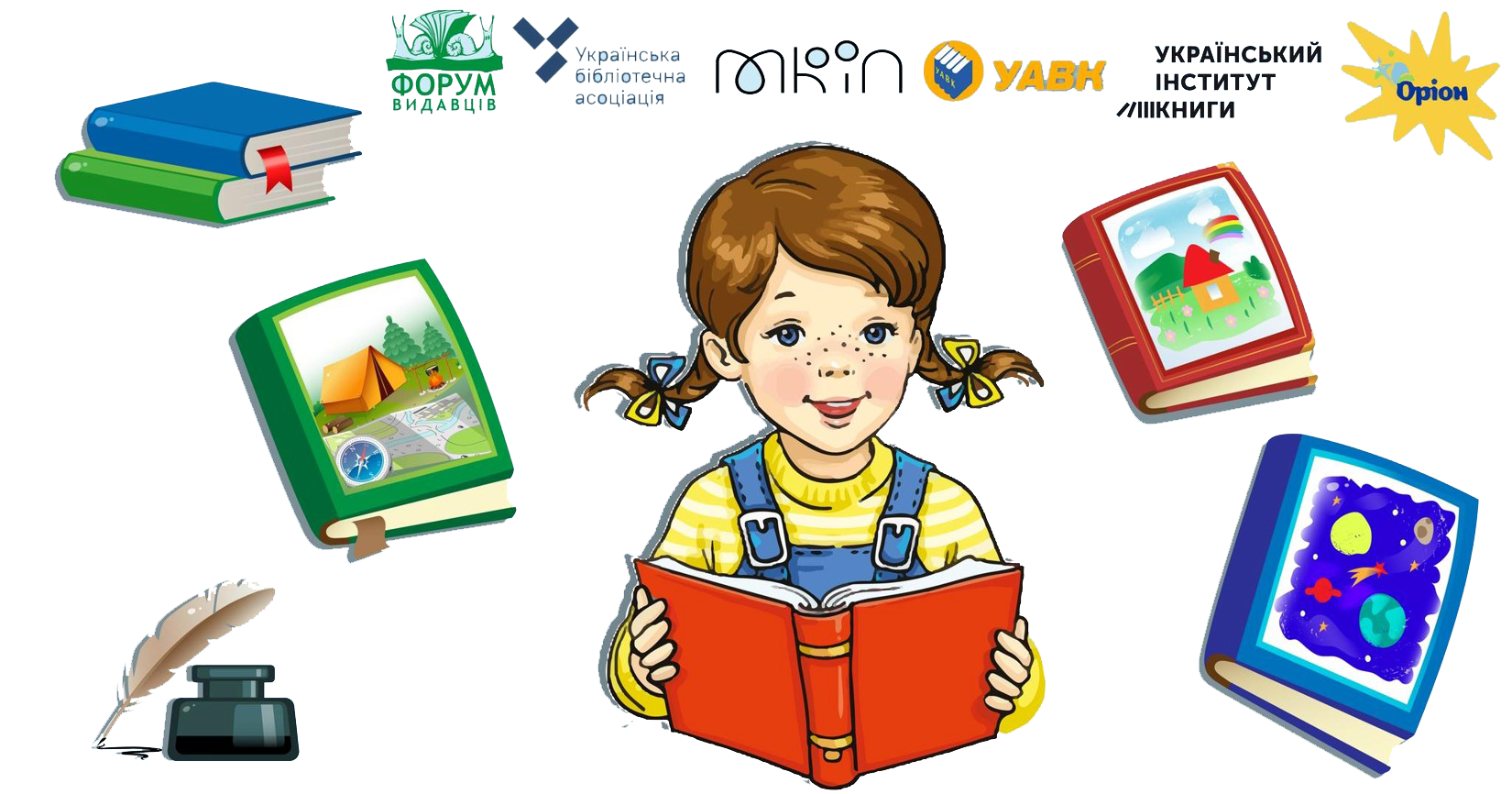 Рефлексія «Емоційна ромашка».  
Обери відповідну цеглинку LEGO.
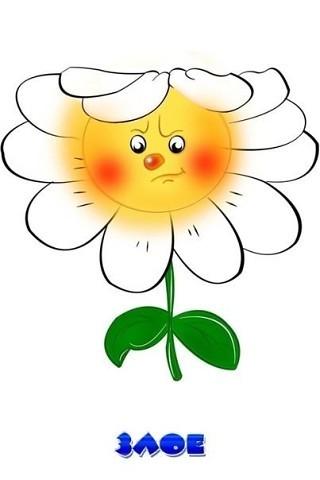 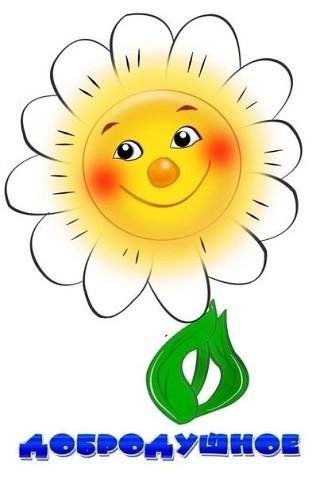 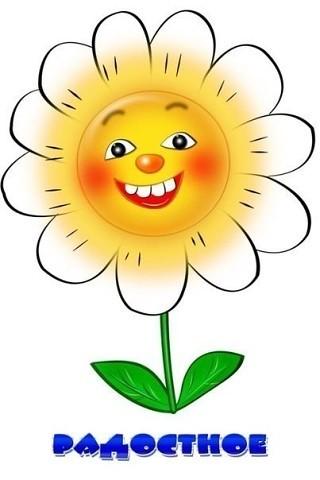 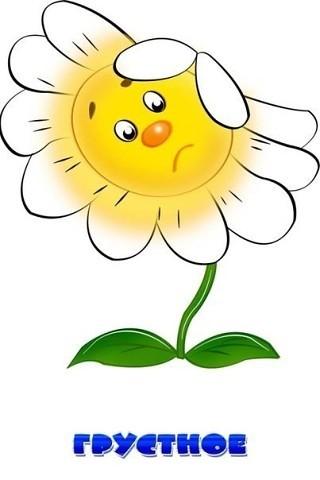 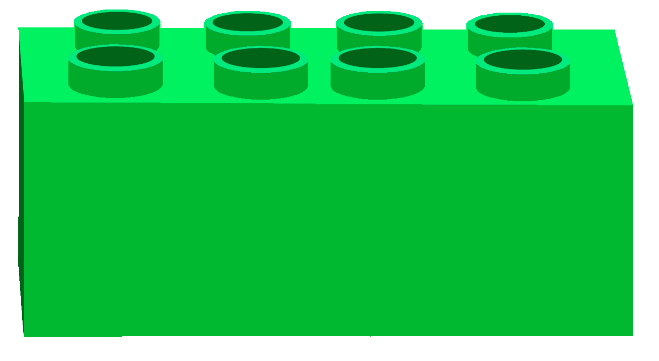 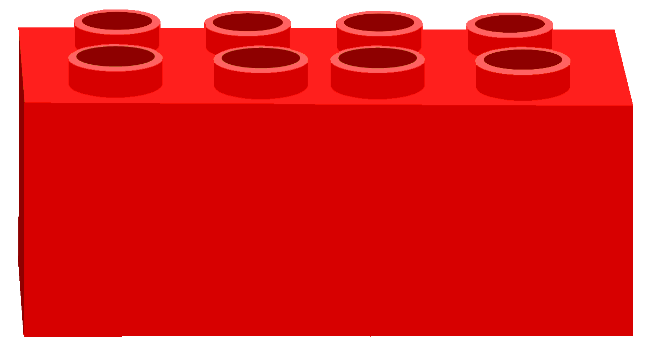 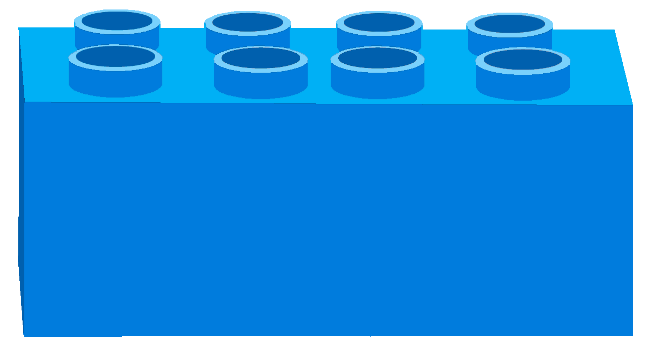 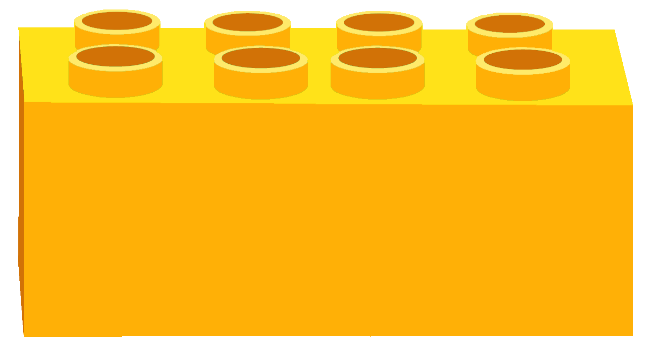 Було складно та не зрозуміло…
Мені потрібна допомога…
Все було легко та просто!
Мені під силу всі завдання!